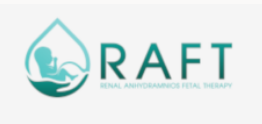 RAFT
Informed Consent Training Module
Best Practices
Process
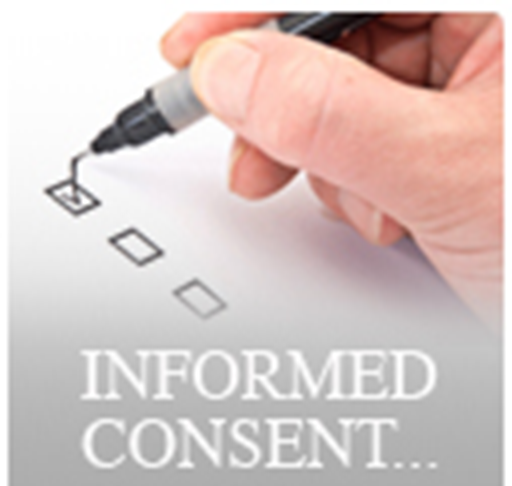 Elements of Consent
Basic Elements
Additional Elements
Purpose
Risks
Benefits
Alternative
Confidentiality
Compensation
Contact names
Voluntary
Unexpected risks
Termination
Costs
Consequences of withdrawal
Be provided information
Number of participants
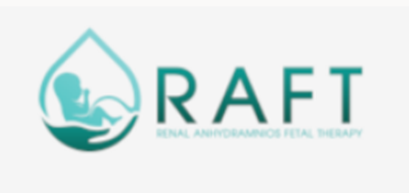 RAFT
Maternal, fetal, neonatal, and childhood risks will be fully explained.
Uncertainty of serial amnioinfusion success will be discussed
Postnatal challenges if survival is achieved will be discussed in detail
These above topics will be discussed by the PI as well as consultants not affiliated with the trial. 
Challenges include: need for dialysis, complications from dialysis access, need for supplemental nutrition (likely from a gastrostomy tube), risk of sepsis, recurrent hospitalizations, need for a kidney transplant, immunosuppression after a transplant, need for urinary tract reconstruction, financial and logistical challenges of insurance copays, time away from work, and temporary relocation to a RAFT center.
Be very mindful of the extremely sensitive nature of this consent; mothers will have to agree to not terminate their pregnancy.
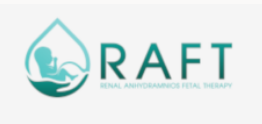 RAFT
Consults by Pediatric Nephrology, Neonatology, Transplant Surgery, Pediatric Surgery, Maternal-Fetal-Medicine, a licensed Clinical Social Worker and a Genetic Counselor will take place in nondirective and supportive environment.
A physician will obtain the informed consent.
There are 2 prenatal consent forms
An intervention arm consent (also requires the father's signature)
An expectant management group consent
There is also a postnatal consent form obtained by a physician
To continue to follow the outcomes of the neonate
Consent Form
Your signature signifies that the conversation took place
The participant’s signature indicates that consent and questions were solicited and answered
Must be dated & timed
Verify that the date & 
time are accurate
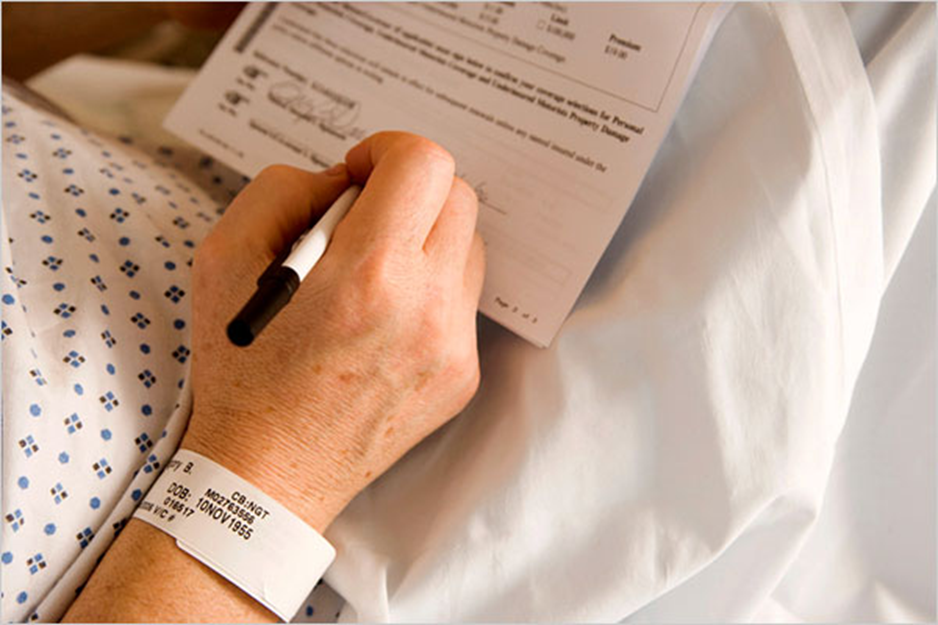 Consent Form
Parallel note in record
Summary of the conversation
That the elements were reviewed
Who was present
Patient decision
If father wasn’t available,                       document reason
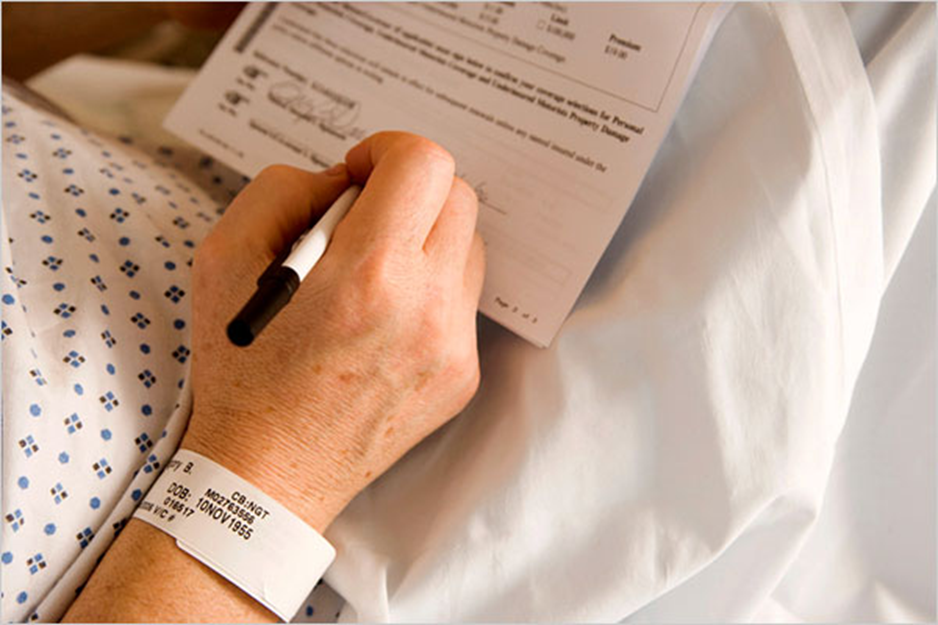 Consent Form
3 copies
Original to study records
Copy to patient
Copy to medical record
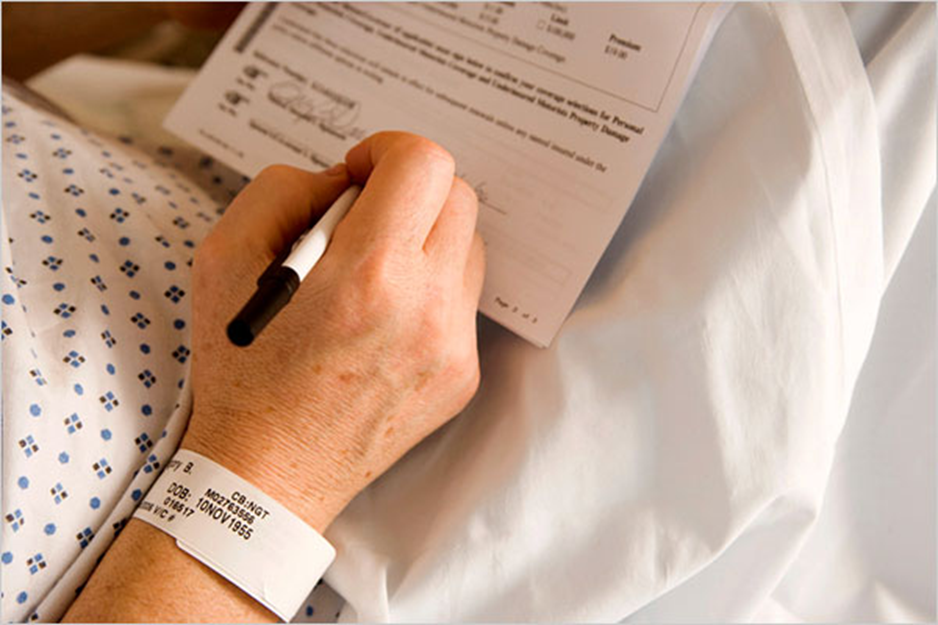 Apply the QC Process
Common Mistakes
Counter with QC Process
Hurried and pressed in a busy ICU or ED?
Consents get lost
Consents are filed incomplete 
Mistakes are later found by the monitors
Data is crossed out, but not initialed and dated or without single line through
Later copies do not match the original 
Signatures or dates missing
Check each page
All fields completed
De-identified and codes with the study identifiers 
All signatures in real-time
Time and date are accurate
Three copies, each complete	
Have another member of the team check your work**
Storage
Make sure the original is complete
Date and time 
Signatures
Portable binder/folder
Maintain a consent binder of file
Not accessible to non-study team members
Secure
Best Practices
The Checklist
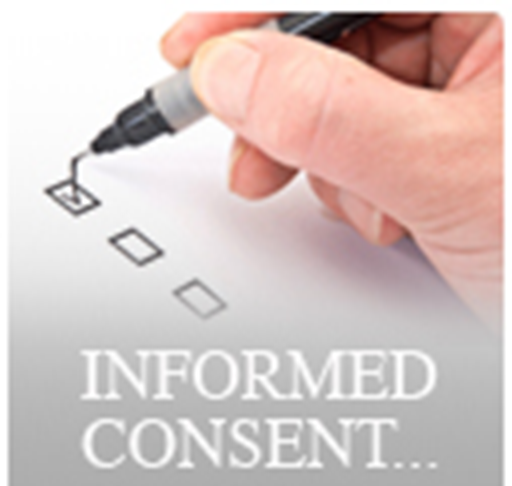 Every Site Needs a Recruitment Plan
Materials approved in advance by JHM sIRB
Materials from the Recruitment Innovation Center
Checklists
Best Practices
Shared Decision-Making
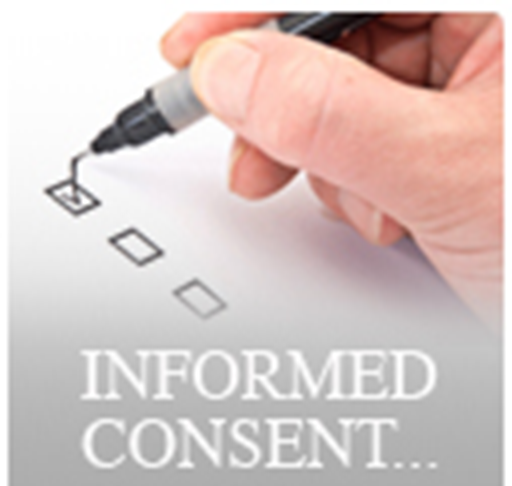 Shared Decision-Making: Competence
Confirm that the patient and/or family is mentally/emotionally competent 
competent persons can be emotionally compromised by the situation.  
Confirm the family’s understanding 
Have the patient repeat back critical counseling points
The father’s signature is required on the intervention arm consent.  If the father is not available, document why in the consenting process note.
Impressions are Everything!
Private location to avoid interruptions
Bad first impressions can be costly
Clinical Investigator and research team
Appropriate forms and handouts
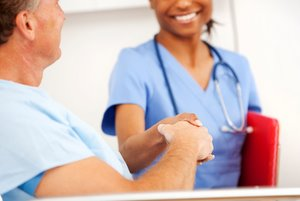 Who should first mention the study and give the informed consent?
The sIRB Board has mandated that only physicians can obtain consent.
Each team decides:
Clinical Investigator
Coordinator
First to identify eligible patients during the screening process
Facilitates the first meeting between the Clinical Investigator and the family 
Present the family with study materials before the first meeting
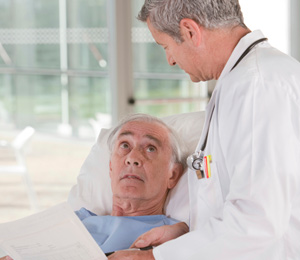 Make Time and Sit Down
Physicians are perceived as more compassionate when they sit down

Discuss the trial & the diagnoses

How the RAFT trial might be a good option

Spend considerable time “informing”
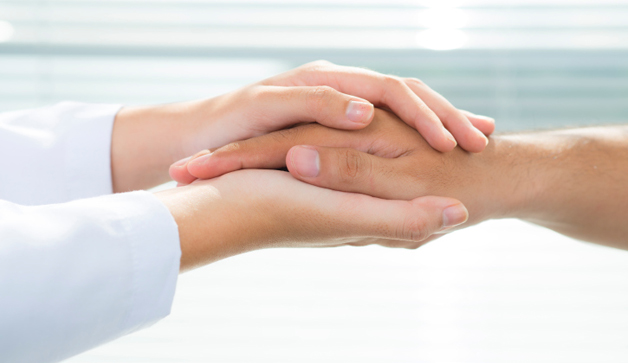 Consent is a Living Document
b. What do you do if you have questions about the study? Call the principal investigator, Dr. ______
c. What should you do if you are injured or ill as a result of being in this study?
Call Dr.
During the clinic visits at 30 and 180 days from today you will have CT scan to look at how your brain is healing
You will be contacted by telephone 90 and 270 days from today. You will be asked questions about your condition and how well you are doing
How long will you be in the study? You will be in this study for 12 months.
10. Can you leave the study early?
Patient Approach
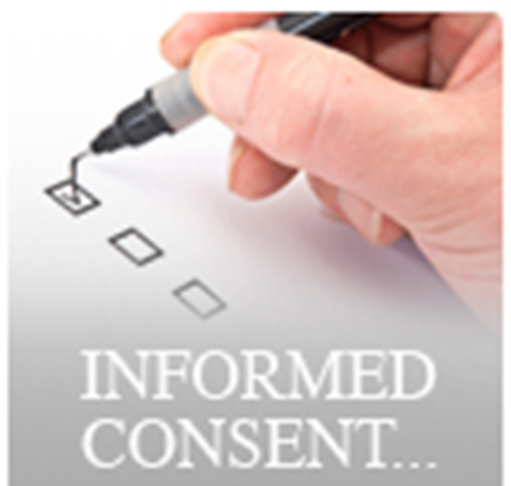 Informing 
EPRA
RAFT
Time to consider the option
Ask questions
Consenting
Plain language
Agreement and Signatures
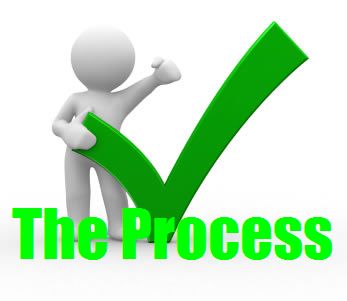 Open-ended Conversations
Include family members

Avoid leading questions

Probe issues in depth

Let the family lead
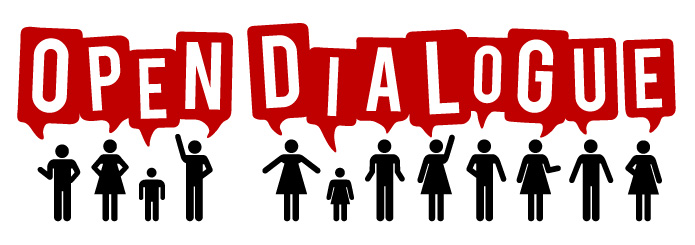 Open encourages conversation, not one-word answers
Open
Closed
What are your thoughts about the option of entering into the RAFT trial?
Are you interested in learning about the RAFT trial as an option for your baby? 

(choices, limited)
Leading is a Form of Persuasion
Non-Leading
Leading
What do you think your family would say about the RAFT trial as an option?
Do you think joining the trial will be the right thing for you and your baby?
Let the Family Lead and Probe
Probing
Non-Probing
What do you feel is right in your heart?

What questions do you have for me?
If it were you, I would recommend…
If it was my wife, I would…
Here is a brochure to help you decide whether this trial is right for you
1st Important Message
Patients and families will receive the best possible care, whether they are in the trial or not.
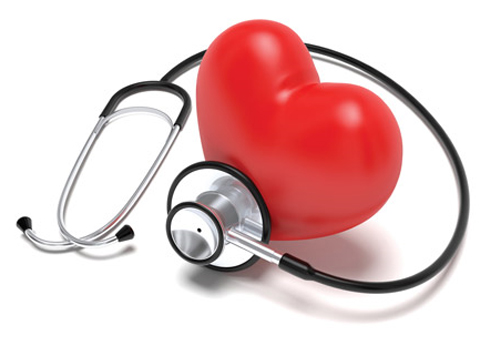 Most Important Ability: Empathy
Experiencing extreme emotional stress 
Compromised ability to make informed decisions
Empathic interaction
Helping
Trust-engendering 
Acting in his/her best interest
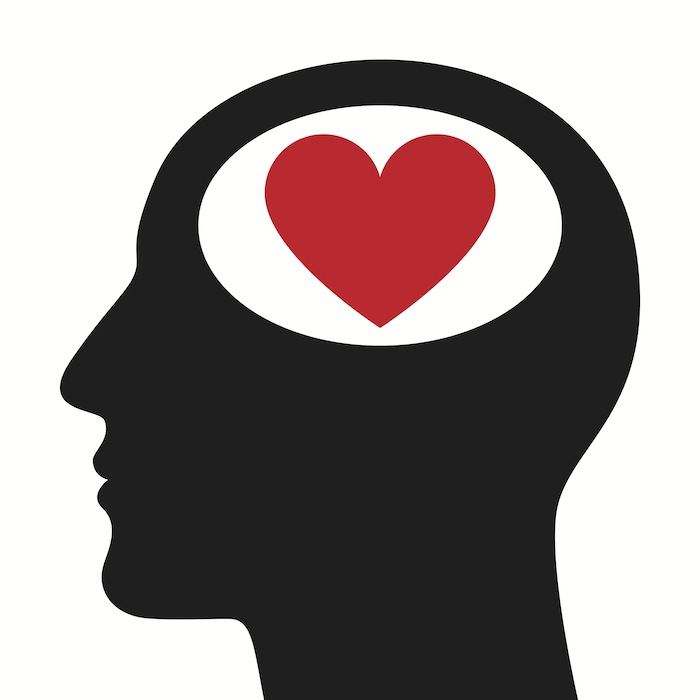 Strategic planning
Your Site
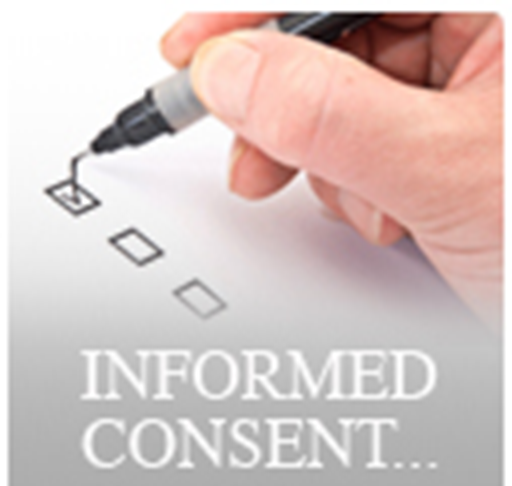 Re-visit the Plan Often
Use each patient approached as a learning tool
Identify obstacle(s) to participation in the study and devise solutions for overcoming obstacles
Identify words patients may not understand
Compile an FAQ list & share with your team
Decide who are the best consenters on your team
Informed Consent Checklist
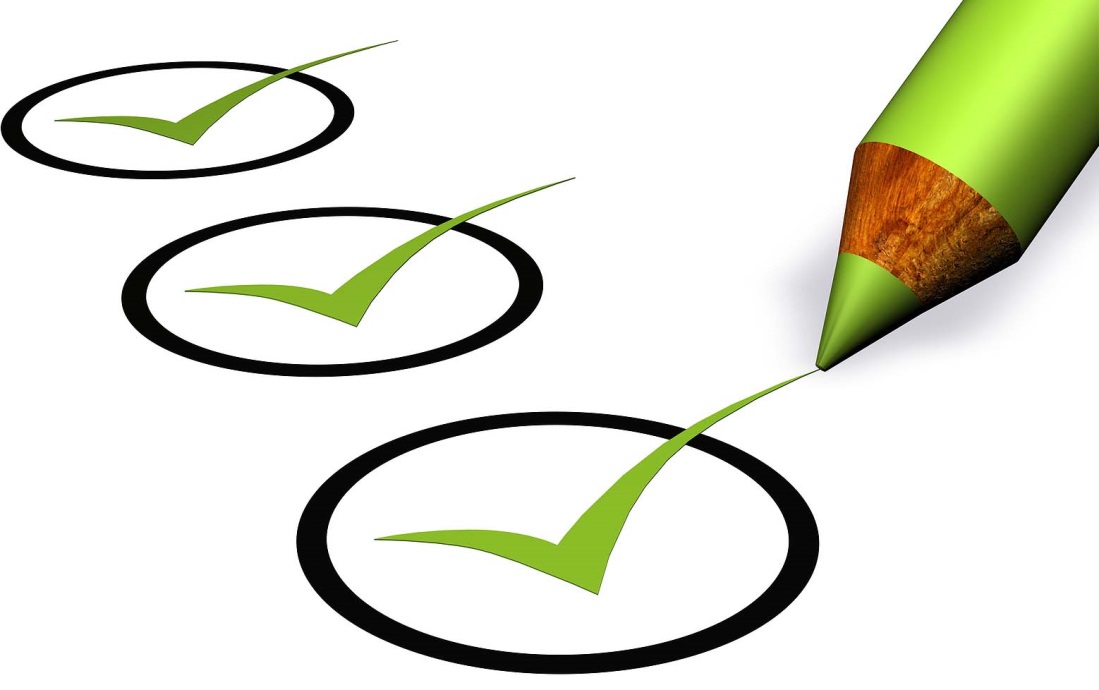 Remember to:
Know the consent document well
Utilize any printed materials available
Have all consultants meet with the family
Prepare a quiet, comfortable room for all to join in on discussions
Discuss the diagnosis – THEN PAUSE FOR QUESTIONS
Explain both arms of the study – THEN PAUSE FOR QUESTIONS
Explain why the study is a good option - THEN PAUSE FOR QUESTIONS
Discuss the risks - THEN PAUSE FOR QUESTIONS
Describe the follow up period - THEN PAUSE FOR QUESTIONS
Give the family a copy of the consent form and review in detail
Give the spokesperson your card with contact information
Leave and give the family as much time as they to make their decision
Complete the consent form accurately and completely before any study procedures occur
Give the family a copy of the consent
Record the consent and file a copy of the consent in REDCap.
Is there a website where families can go to look for more information about the study?
raft-trial.org is a website devoted to RAFT
http://www.nih.gov/health/clinicaltrials/also has very good general information for patients considering enrolling in clinical trials
References
Patient Recruitment and Retention in Clinical Trials: Ten Strategies for Success. Forte Research Systems
Lamberti MJ, Mathias A, Myles JE, Howe D, Getz KA. Evaluating the impact of patient recruitment and retention practices. Drug Inf J.  2012;46(5):573-580
Frank, Genevieve. “Current Challenges in Clinical Trial Patient Recruitment and Enrollment.” SoCRA SOURCE. Feb 2004.
Kremidas, Jim. “Recruitment Roles.” Applied Clinical Trials Online. Sept.1, 2011.
Williams, Sandra. “Clinical Trials Recruitment and Enrollment: Attitudes, Barriers, and Motivating Factors.” A Summary of Literature and Market Research Reports Held by NCI as of August 2004.
Additional Resources and References
For more information and a recording of a well executed consent meeting, see the CLEAR III June 2012 Webinar, “Best Consent Practice,” which can be accessed through the BIOS website at http://braininjuryoutcomes.com/studies/clear/clear-webinars.
FDA approved drugs database. Food and Drug Administration Web site. 	http://www.accessdata.fda.gov/scripts/cder/drugsatfda. Accessed October 3, 2012. 
 
Holmes-Rovner M, Wills C. Improving informed consent, insights from behavioral decision research. Medical Care. 2002;40(9)30-38. 
McBee, N. Clinical Trial Participation and Placebo: The Unsung Heroes during Consent Discussions. Brain Injury Outcomes (BIOS) CLEAR III Blog. 
http://braininjuryoutcomes.com/studies/clear. Published October 3, 2012. Accessed October 8, 2012.
Any Questions?
Contact your Site Manager
Noeleen Ostapkovich
nostapk1@jhu.edu 

Contact your monitor
Sarah Lenington
slenington@optonline.net

Contact the CCC Trial leaders

Jena Miller, MD, Trial PI
jmill260@jh.edu

Meredith A. Atkinson, MD, Trial PI
matkins3@jhmi.edu
THANK YOU!